FGAI4H-R-061
Cambridge, 21-24 March 2023
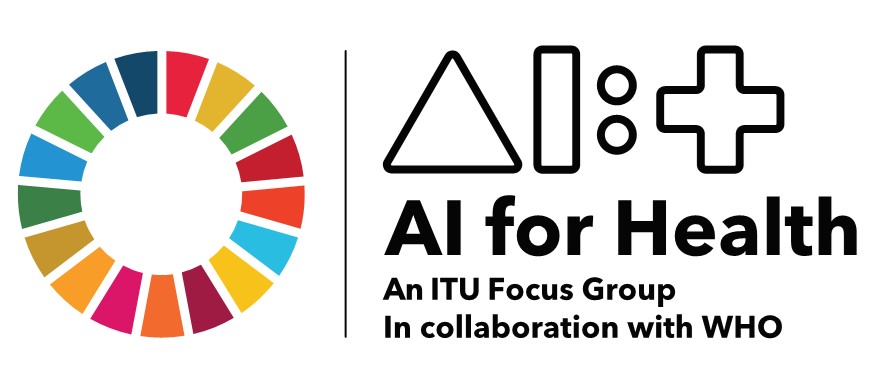 Topic Group: Outbreaks
Summary
Still in the process of merging TDDs of TG Outbreaks and TG Sanitation
Scope of TG expanded application and expertise wise
Students project benefitted from new group constellation
3
TG Outbreaks- FG-AI4R
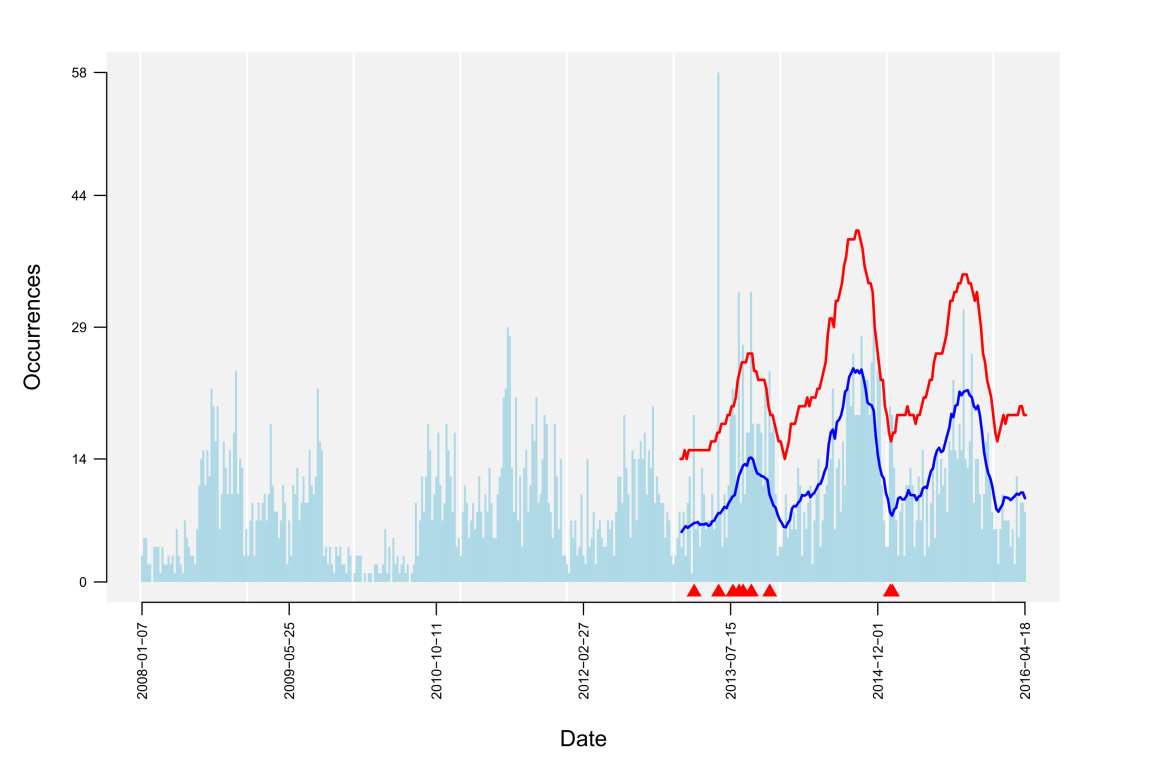 Detection of aberrant case numbers  (    )
Before merging
AI task
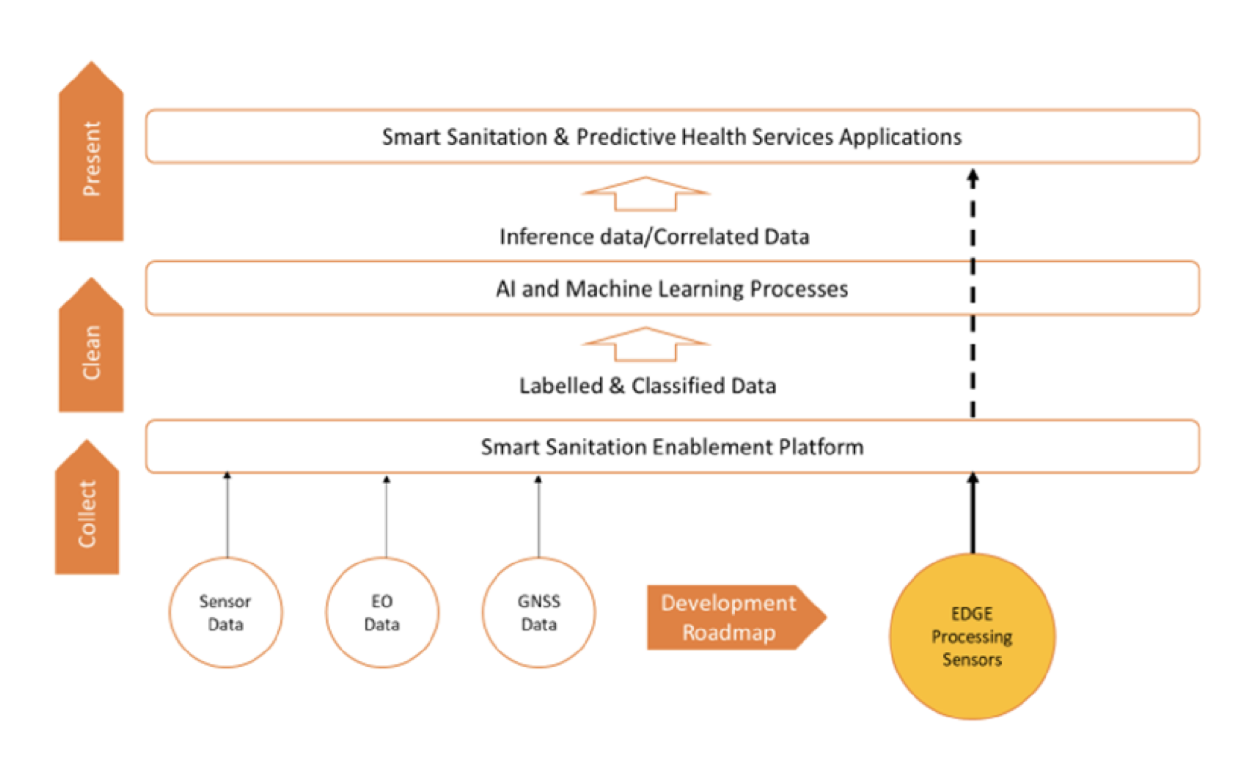 TG Outbreaks- FG-AI4R
4
[Speaker Notes: Communal ablution block (CAB) occupation sensors, water meters, and acoustic diarrheal sensors; and in the pyrolysis plant: faecal sludge moisture content, calorific values, heavy metal content, presence and severity of pathogenic contamination. 
Global navigation satellite system + Earth observation data]
Commonalities: Definitions
Health hazard incidents are called events
Detecting and mitigating these events leads to an improved health outcome
Infectious diseases are among the most impactful hazards
5
TG Outbreaks- FG-AI4R
Commonalities: Opportunities for AI
Public health experts perform surveillance to detect events
If surveillance reveals unexpected patterns (signals), investigations are prompted
Surveillance intensity is constrained by budget -> AI
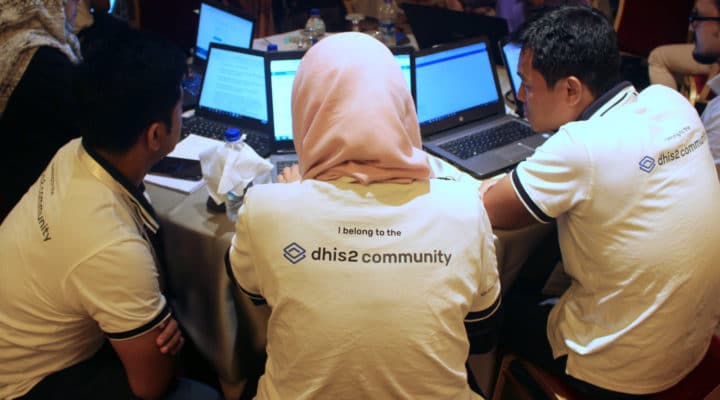 https://dhis2.org/
6
TG Outbreaks- FG-AI4R
Definitions
Event: Defined by start, end time, hazard, location, and affected population
Signal: Warns about an event and is uncertain
Sporadic hazards are not an event, because they do not satisfy all properties
7
TG Outbreaks- FG-AI4R
Motivation
Why do we need AI to improve signal detection?
How can we improve the detection and prediction of signals?
8
TG Outbreaks- FG-AI4R
Why do we need AI?
Surveillance uses large amounts of data:
Primary data such as lab data, sentinel networks, genomic, etc.
Secondary data such as CAB, EO, news articles, etc.
More data helps detect relevant signals earlier /  more often
9
TG Outbreaks- FG-AI4R
Where comes AI into play?
Signal detection is almost completely data-driven
AI can help humans to detect signals faster and more accurately
Leaves more time for responding to events
10
TG Outbreaks- FG-AI4R
Using AI: Objective
AI needs to produce signals that are:
Specific
Timely 
Spatially accurate
Communicate uncertainty faithfully
Reflect the expected impact on public health
Updates on use-cases, data, ethics, and metrics
11
TG Outbreaks- FG-AI4R
Using AI: Use cases
Although metrics, data, and algorithm may be similar, we need to distinguish by use case:
Scenario I: Outbreaks
Small, clustered, blend with sporadic events, need to be investigated and can be contained
Scenario II: Waves
Large, preparation and mitigation more important, timeliness > detection
Scenario III: Emergence
Similar to scenario I except for unknown symptoms and lack of lab tests
12
TG Outbreaks- FG-AI4R
Using AI: Ethics
Risk-assessment of benchmarking AI in TG Outbreaks using social ecological model
Mapping core AI ethics principles (e.g., justice as fairness, autonomy as informational privacy; transparency as explainability) to mitigate ethical risk of predictive ML in outbreak detection
Develop sub-criteria (guidelines) for ethical framework developed for AI in outbreak detection
MPOX student work in progress
13
TG Outbreaks- FG-AI4R
Using AI: Data
Privacy preserving
Reasonably high spatial and temporal resolution
Demographic data
Secondary data (weather, internet texts, genomic…)
14
TG Outbreaks- FG-AI4R
Using AI: Approaches
Algorithms
(Unsupervised) aberration detection
Classification
Forecasting
Clustering
15
TG Outbreaks- FG-AI4R
Using AI: Metrics
Outbreak-based metrics
Specificity, sensitivity
Timeliness
Weighting by outbreak size
Spatial accuracy
Forecast-based metrics
Hit-rate
Weighted interval score
Relative error
MSRE
Shape-based
16
TG Outbreaks- FG-AI4R
[Speaker Notes: Add examples]
Setting
2
2
2
ø
ø
ø
ø
ø
ø
ø
ø
ø
ø
ø
ø
1
1
1
3
3
3
2
X
X
X
X
X
X
X
X
X
X
TG Outbreaks- FG-AI4R
Using AI: Metrics
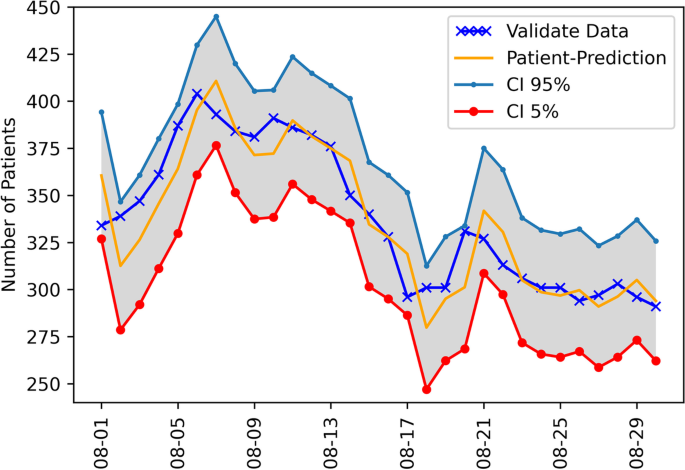 https://bmcmedresmethodol.biomedcentral.com/articles/10.1186/s12874-022-01755-x
18
TG Outbreaks- FG-AI4R
[Speaker Notes: Add examples]
Outlook
Finish merging TDDs
Get more data from RKI to upload to healthaudit platform (working with lawyers)
Specify ethical framework with current pipeline
19
TG Outbreaks- FG-AI4R